コマロケ通信
撮影実績紹介
Vol.５
画面をタッチ
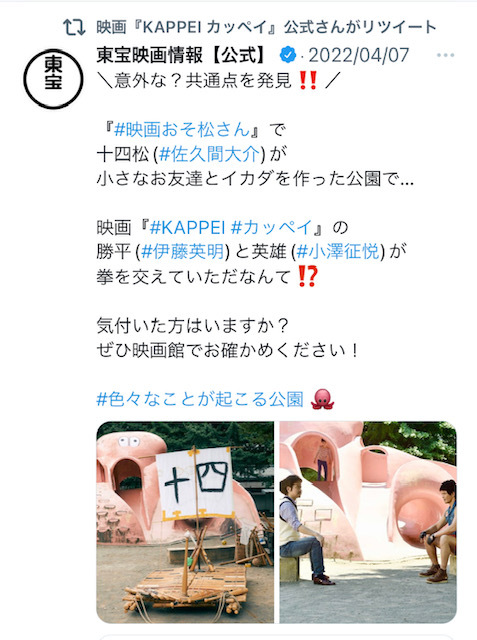 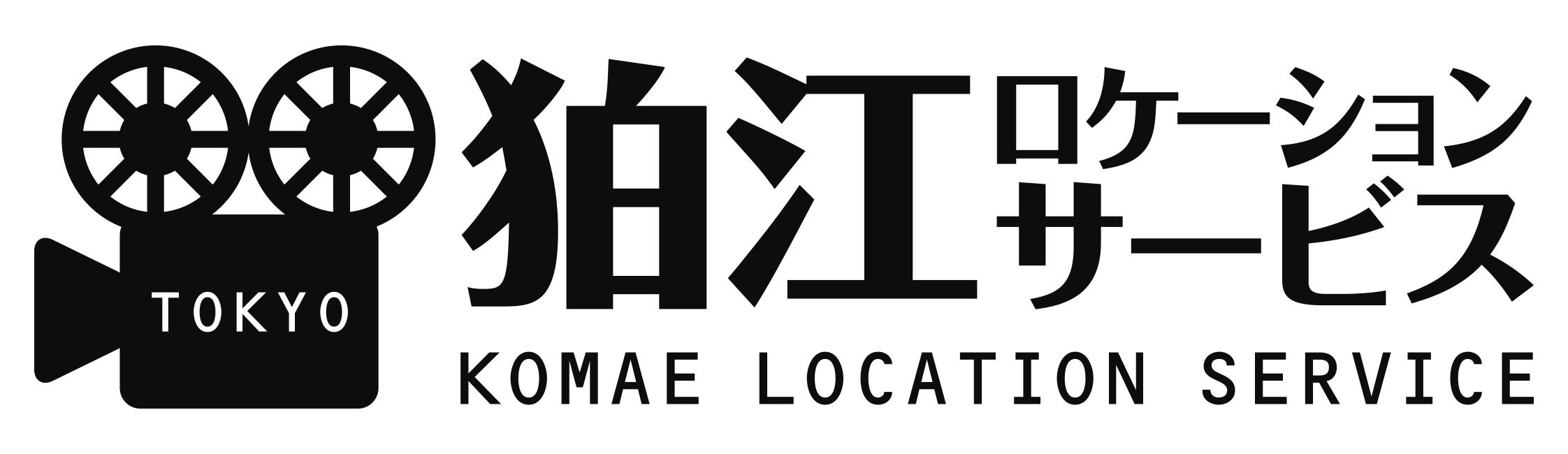